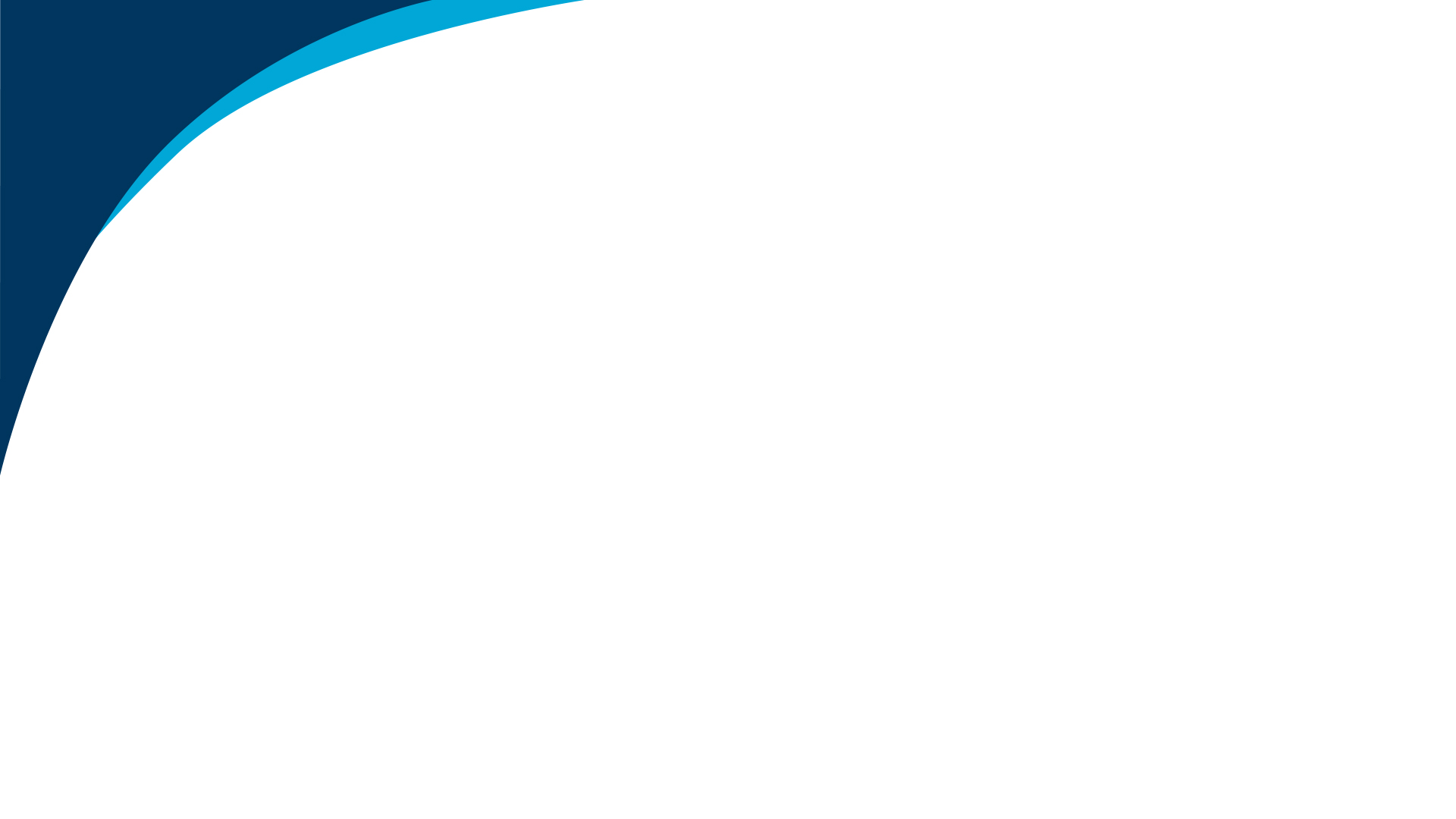 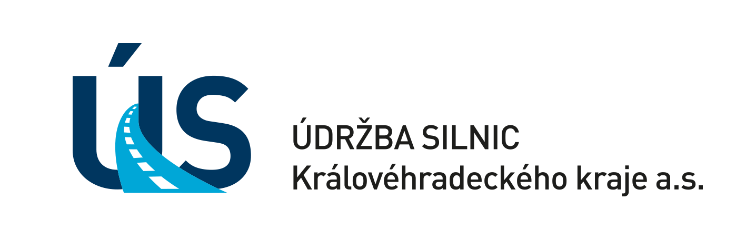 Dopravní stavby realizované v roce 2017, rekapitulace:
Celkem rekonstruováno 112 km silnic a 11 mostů.
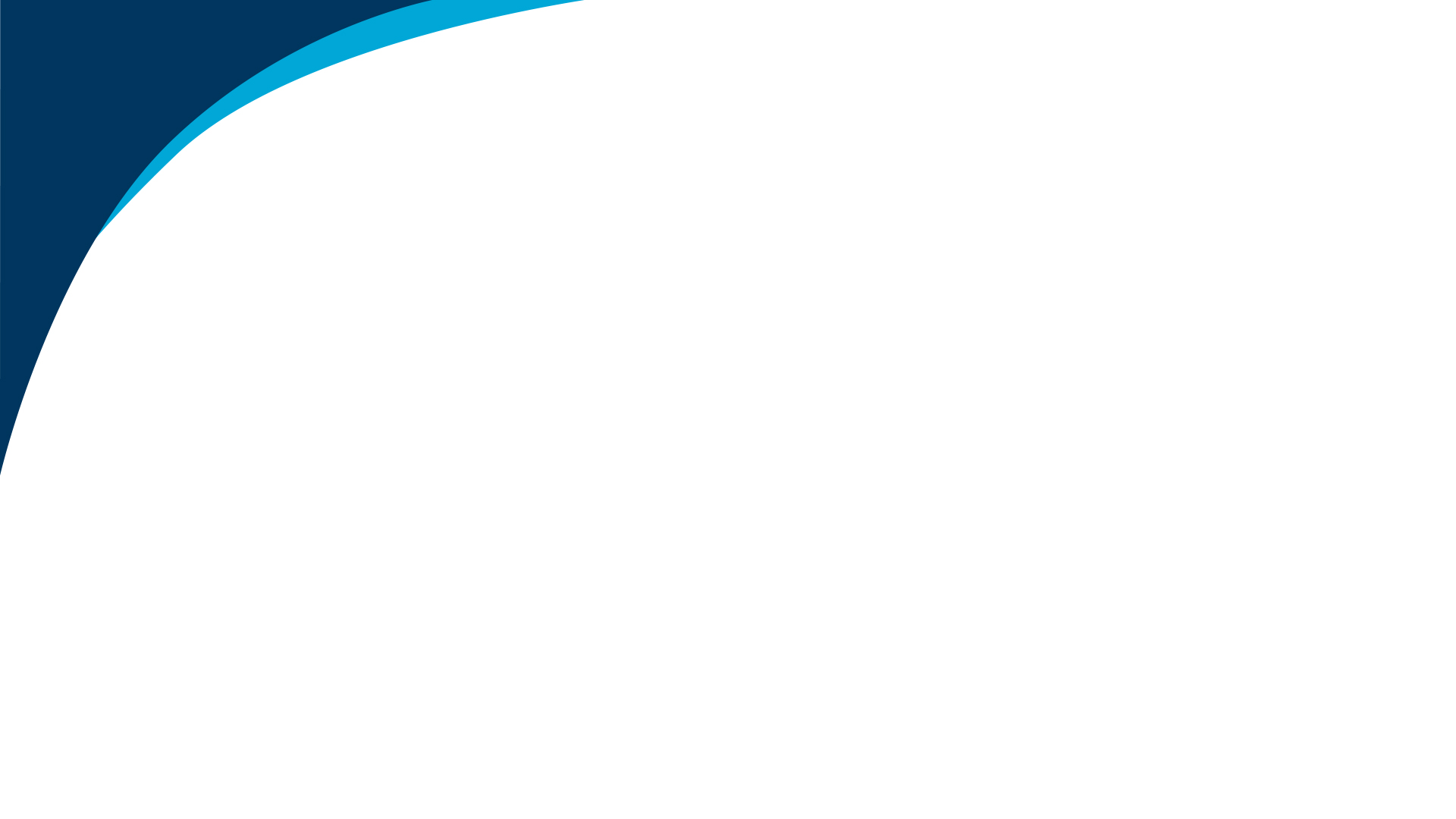 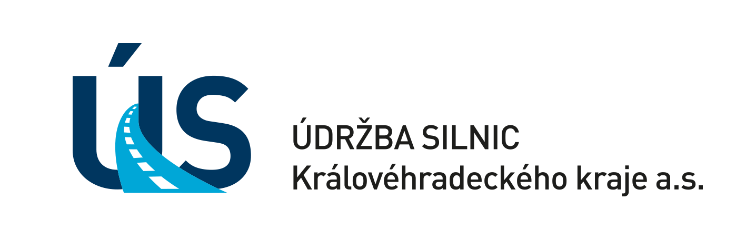 Plán dopravních staveb na rok 2018: